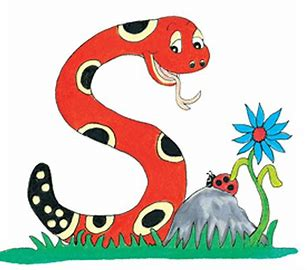 Jolly Grammar 
4a-31
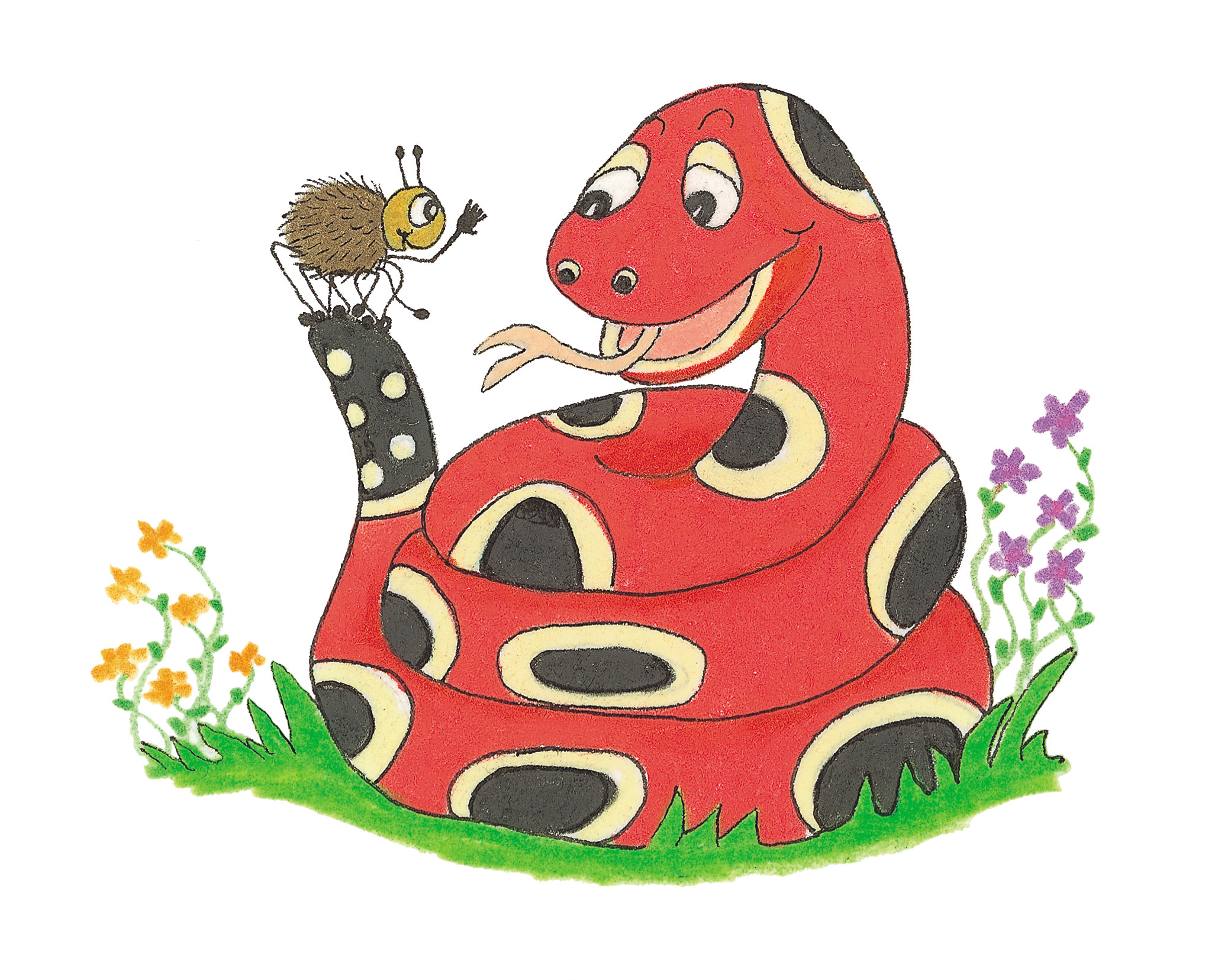 Let’s Revise schwa.
husband
 handsome
 medium
 forward
 error
 whether
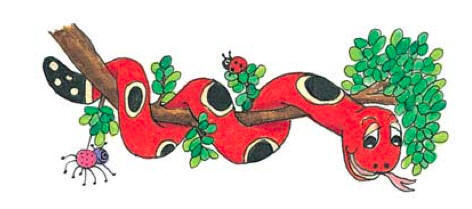 Let’s review <gh>
igh
igh

 light
 sight
 bright
igh

 light
 sight
 bright
gh

 rough
 tough
enough
 cough
laugh
igh

 light
 sight
 bright
/ie/
gh

 rough
 tough
enough
 cough
laugh
/f/
igh

 light
 sight
 bright
gh

 rough
 tough
enough
 cough
laugh
brought  (bring)
 caught  (catch)
igh

 light
 sight
 bright
gh

 rough
 tough
enough
 cough
laugh
bought  (bring)
 caught  (catch)
 fought (fight)
 thought (think)
 taught (teach)
igh

 light
 sight
 bright
gh

 rough
 tough
enough
 cough
laugh
bought  (bring)
 caught  (catch)
 fought (fight)
 thought (think)
 taught (teach)

 ghost
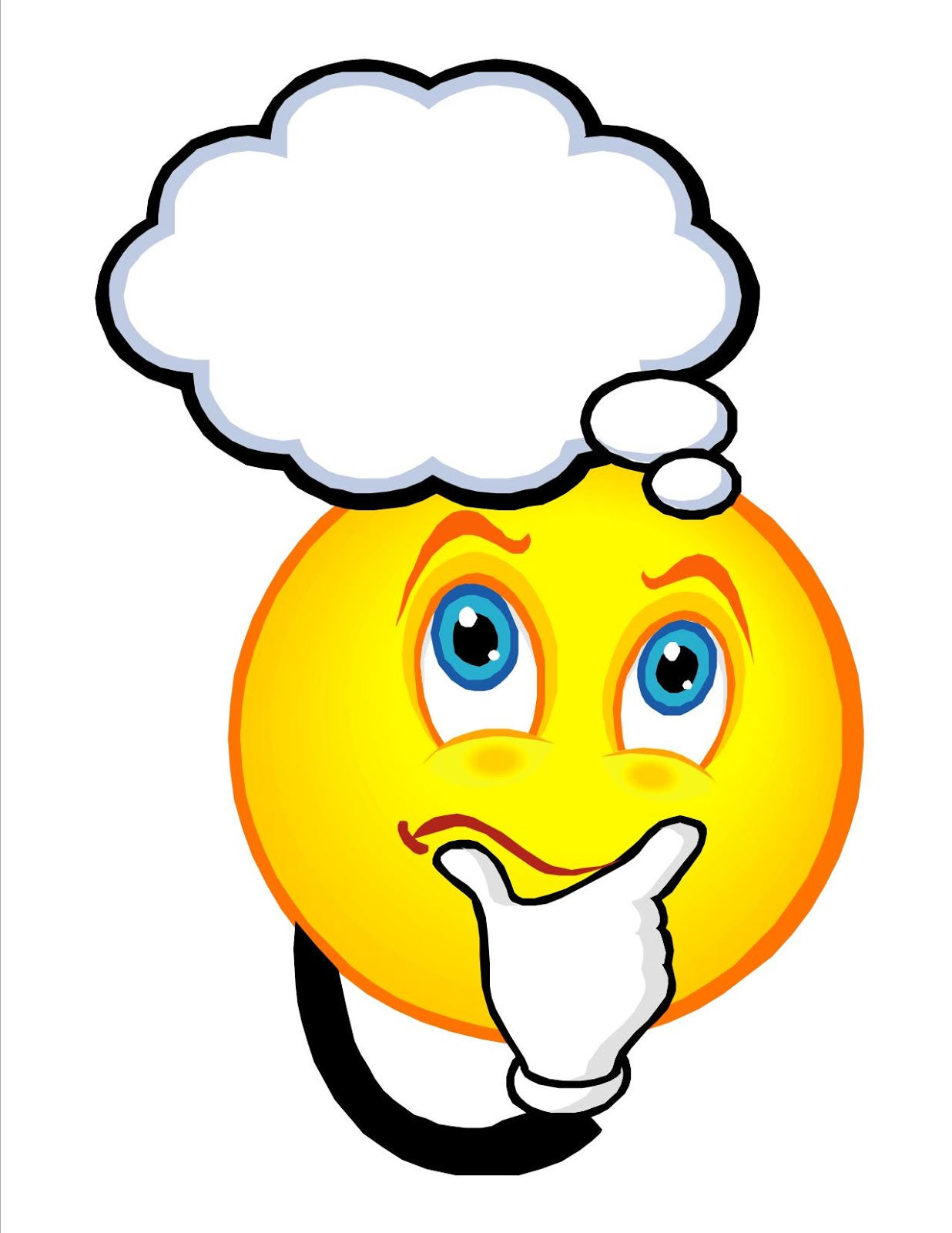 thought
/or/
yoghurt
/g/
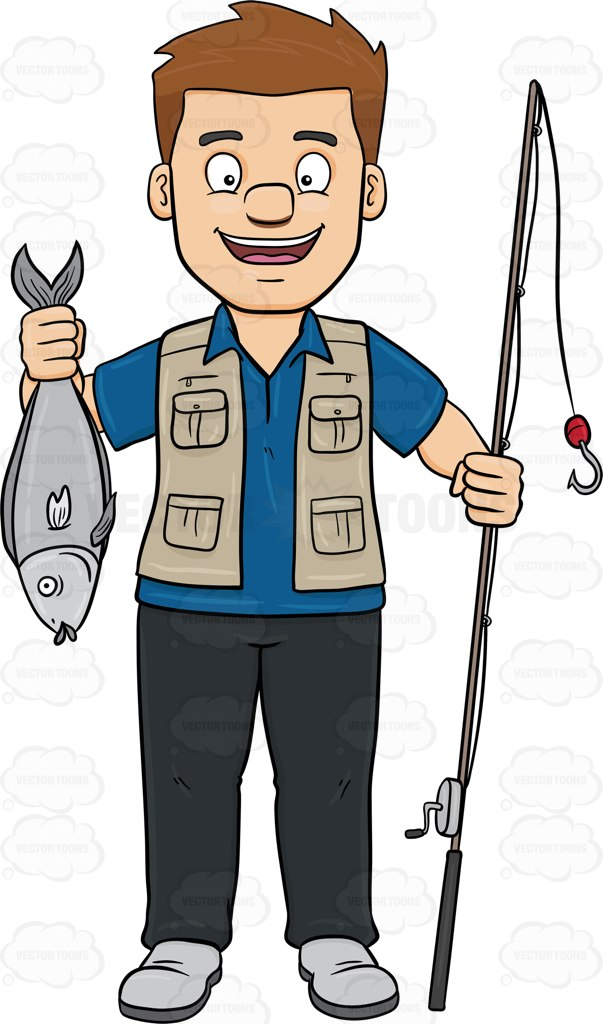 caught
/or/
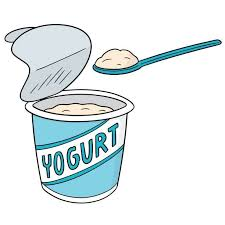 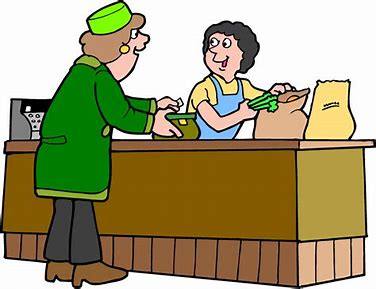 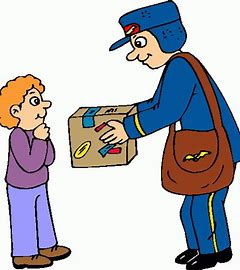 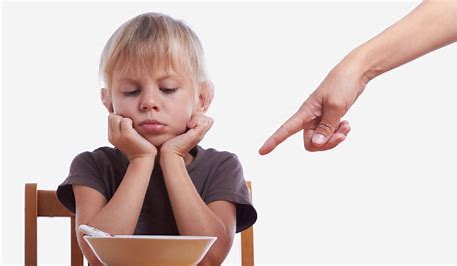 ought           bought          brought
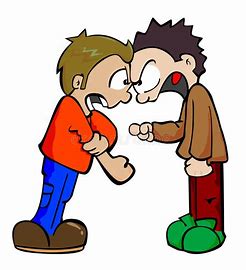 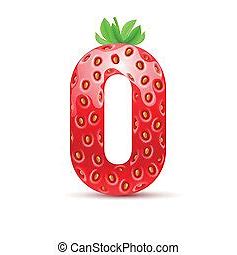 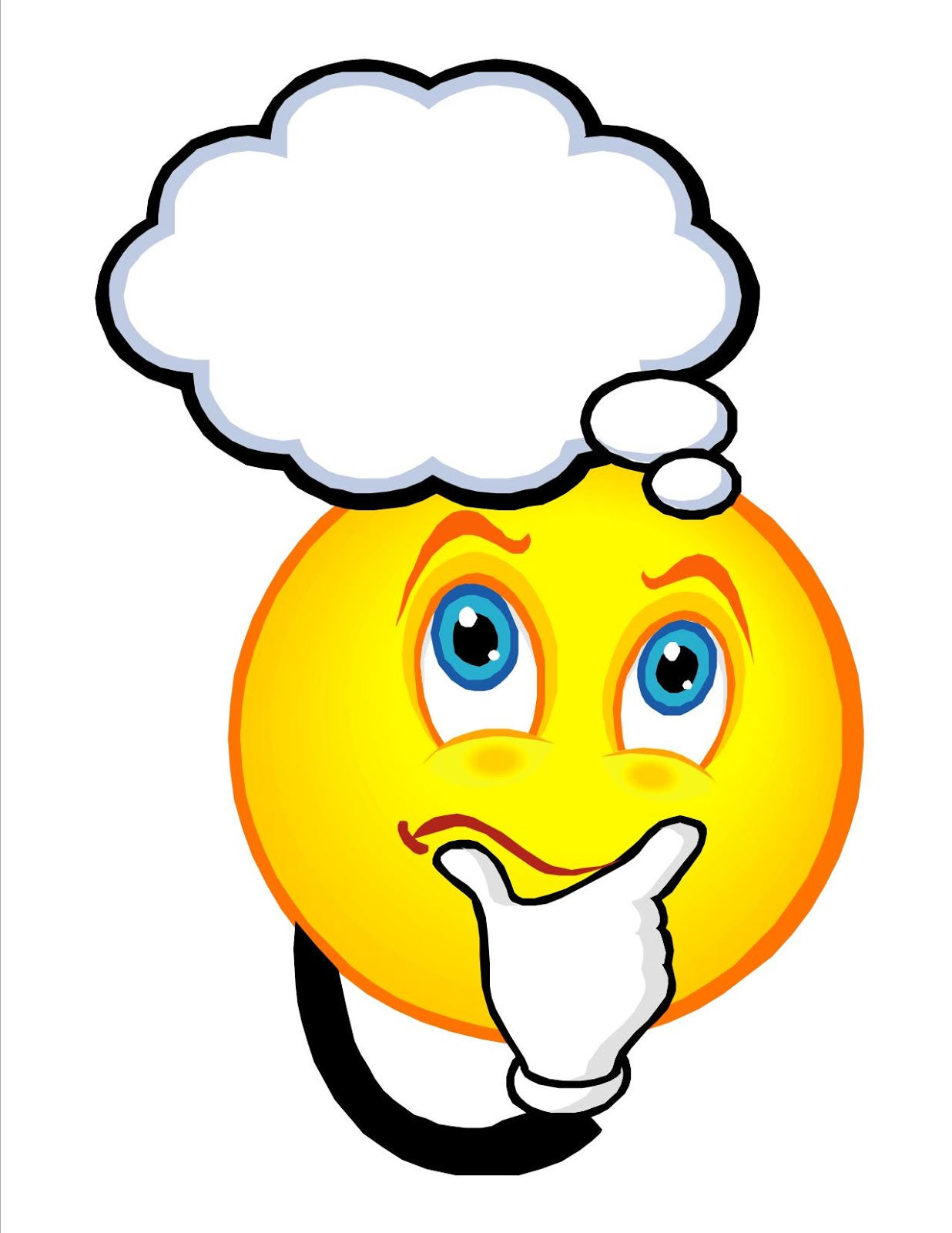 fought          nought         thought
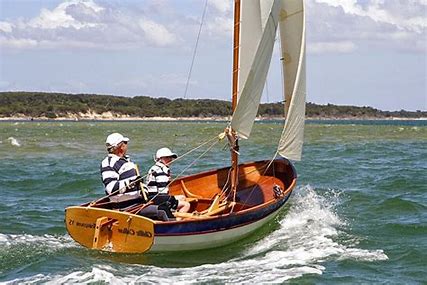 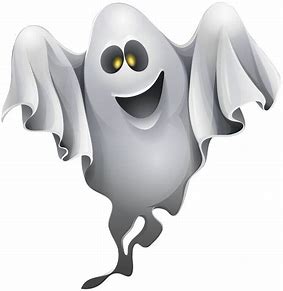 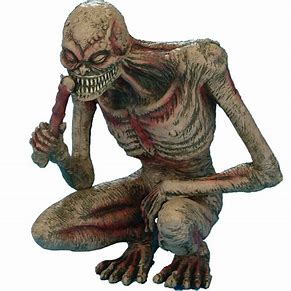 ghostly          dinghy            ghoul
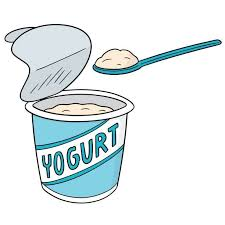 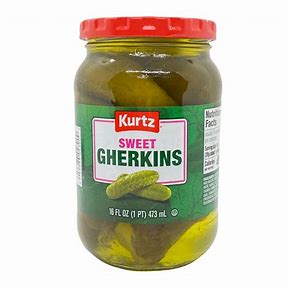 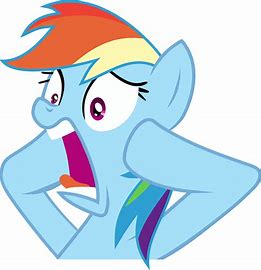 aghast         gherkin            yoghurt
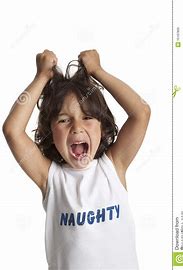 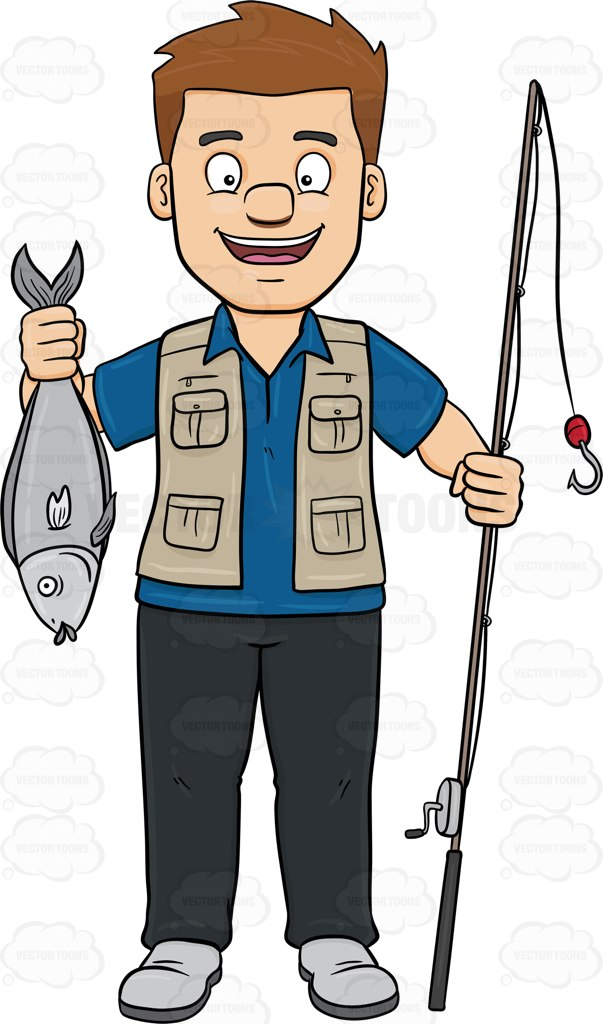 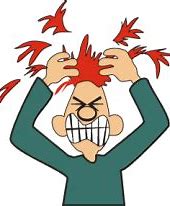 naughty        fraught            caught
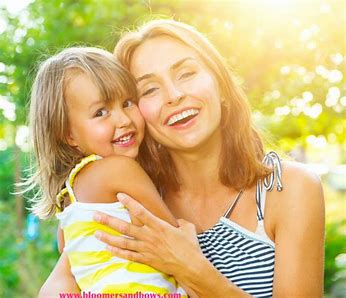 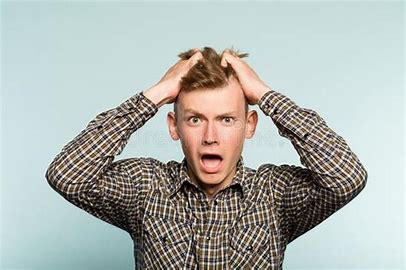 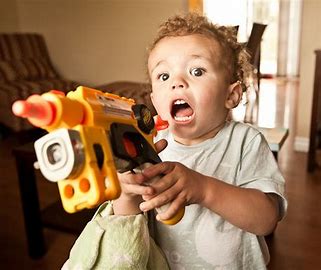 daughter       distraught        onslaught
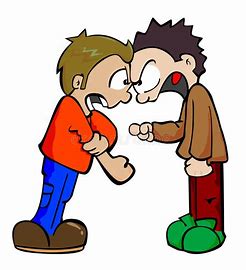 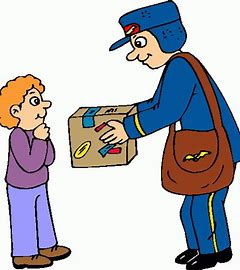 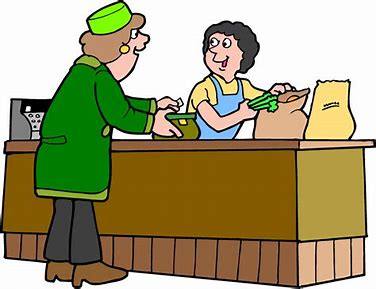 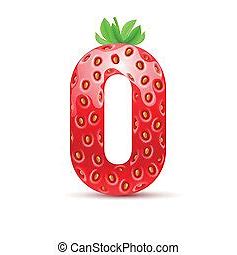 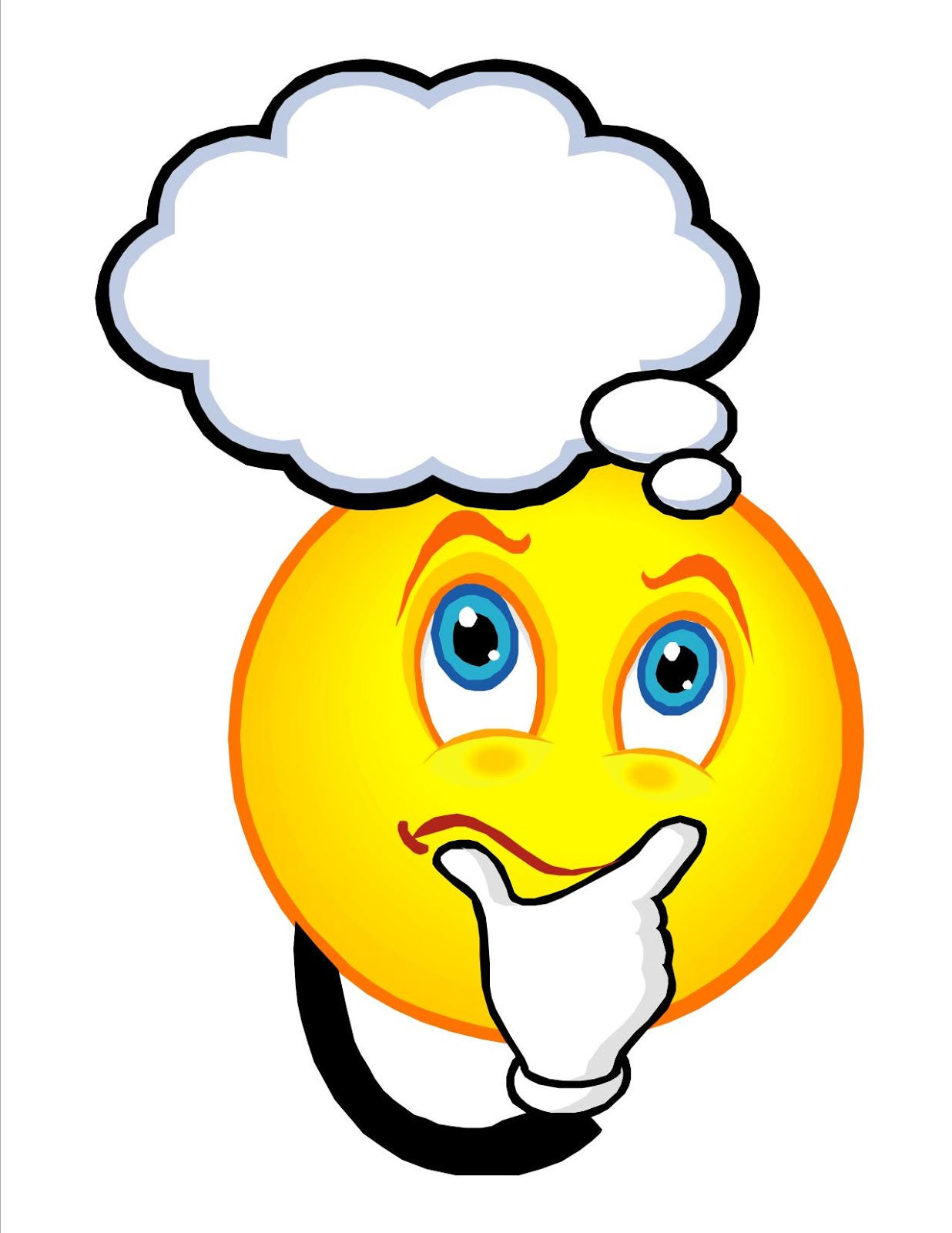 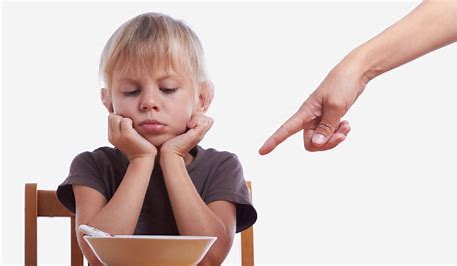 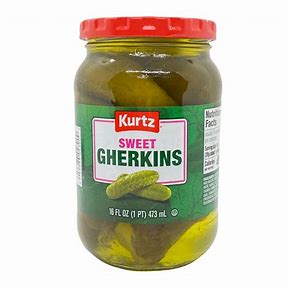 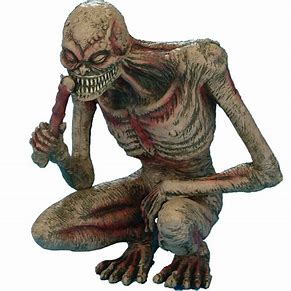 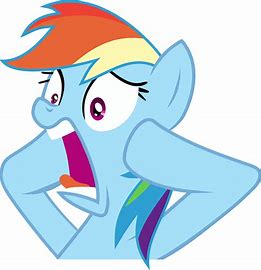 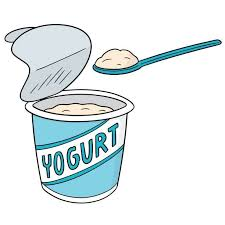 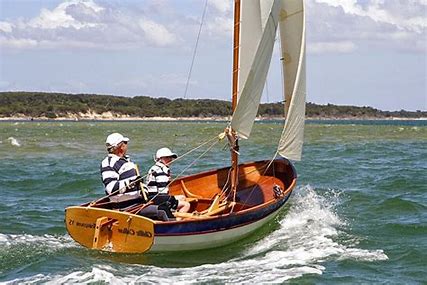 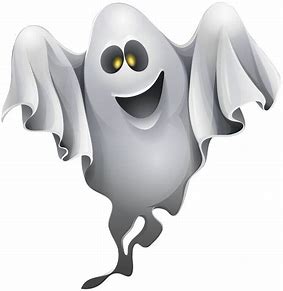 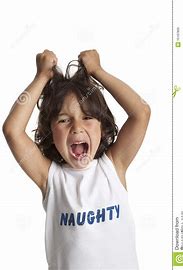 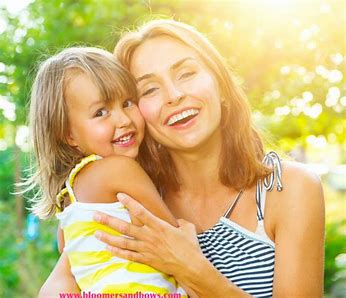 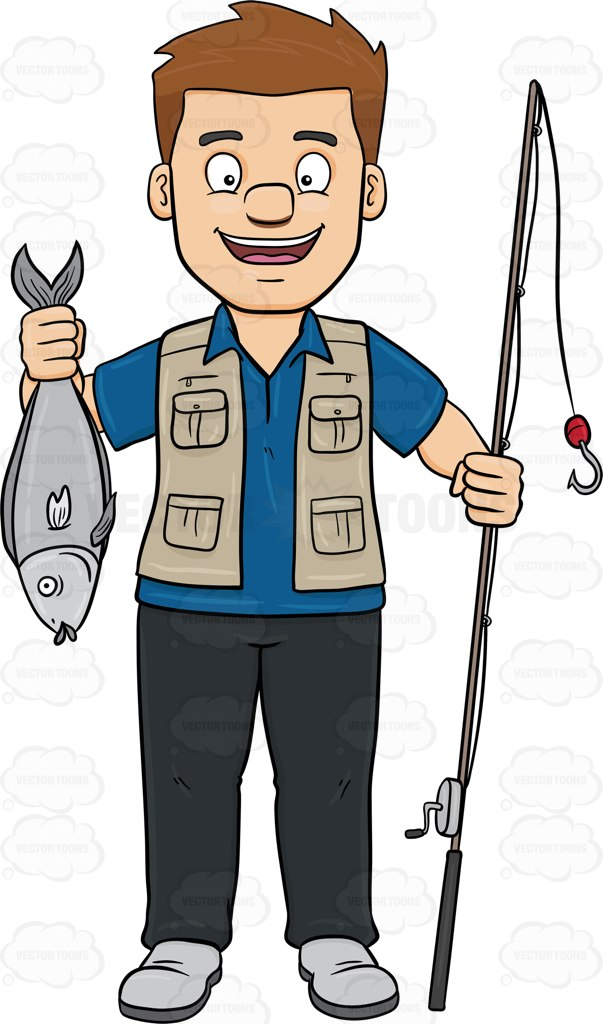 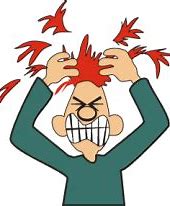 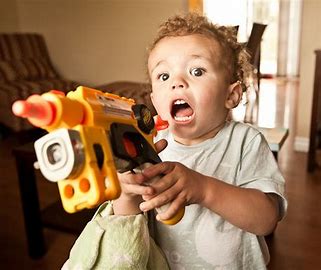 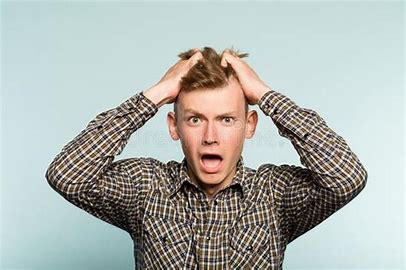 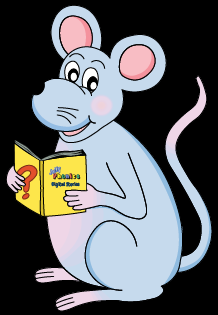 Activity Page
<ough><gh>
<augh>
“Have you brought the salad?”  asked Meg.

The umpire exclaimed.  “Well caught.”

I bought pickle, ketchup, mustard and 
Some gherkins.
pirate

 loaf

               doctor

   crocodile

                      researcher
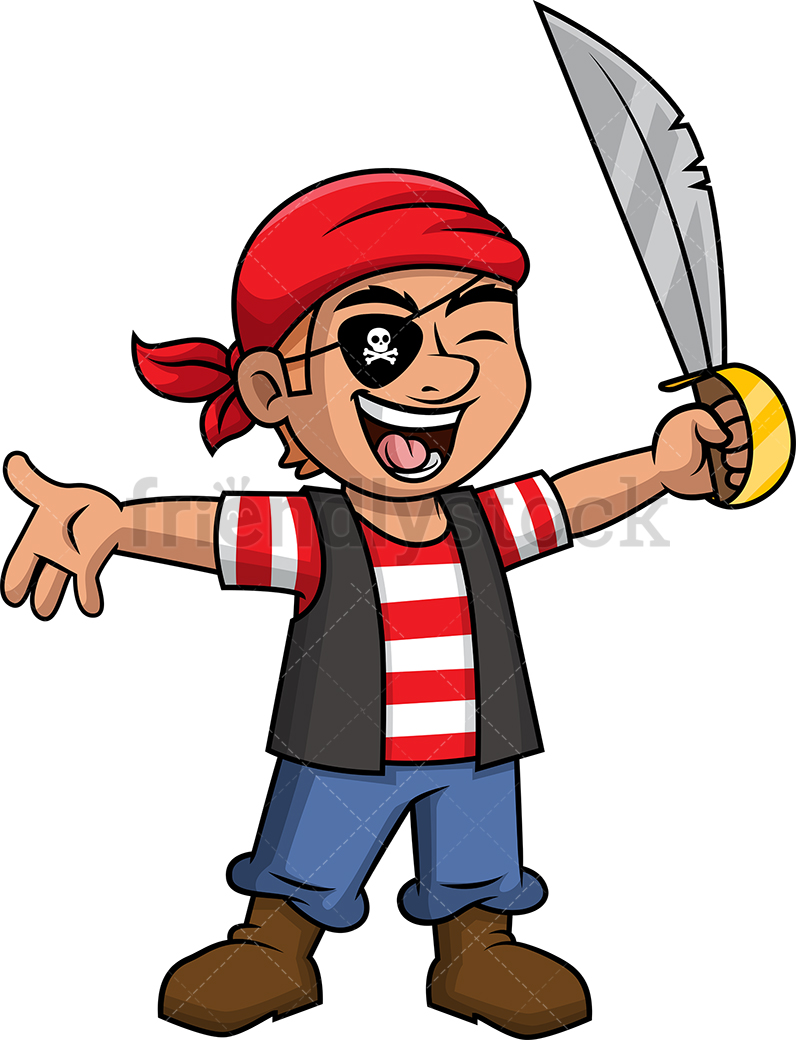 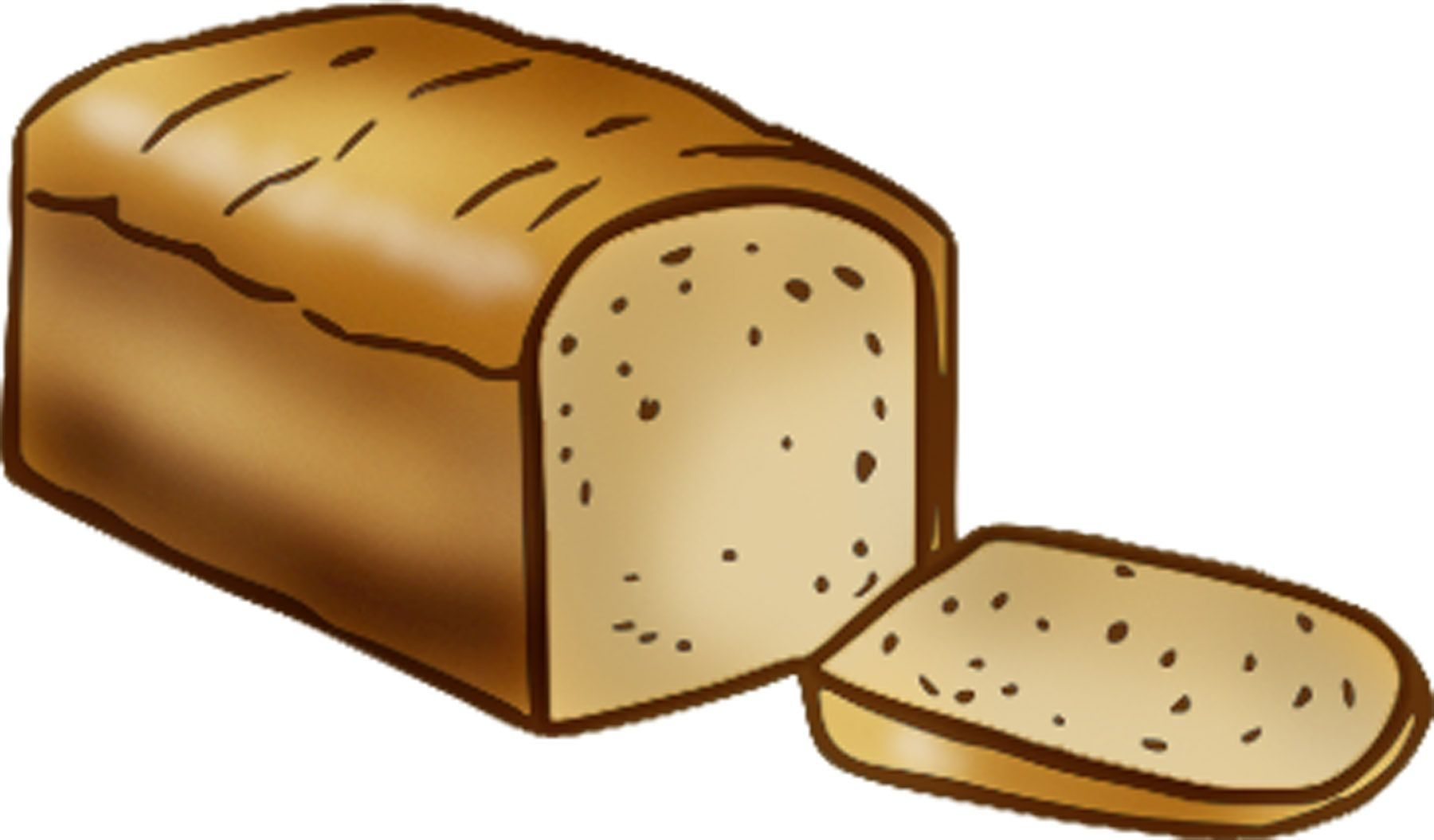 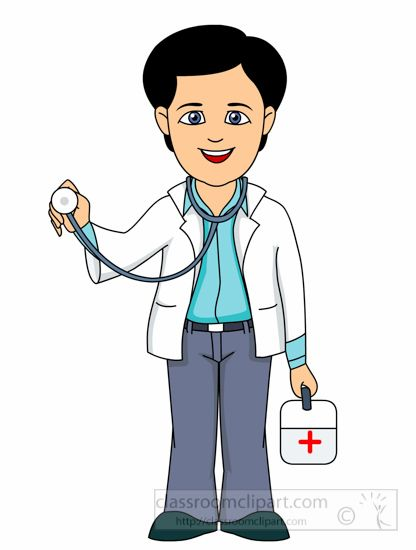 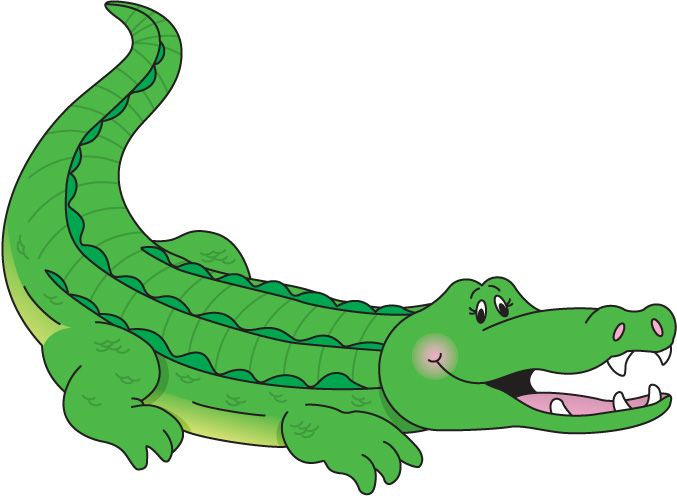 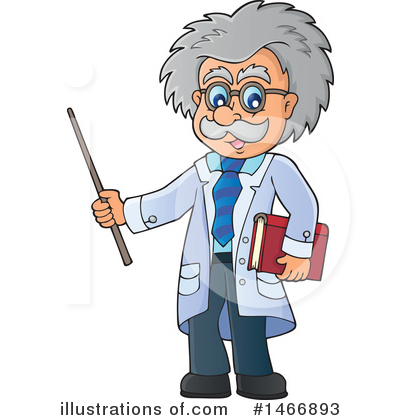 The loaf’s crust was dark and crispy.

He looked aghast at the crocodile’s sharp, pointed teeth.

The doctor’s stethoscope could not be found.

The results of the researcher’s findings were unexpected.

Did they find any of the pirate’s treasure?
parsing
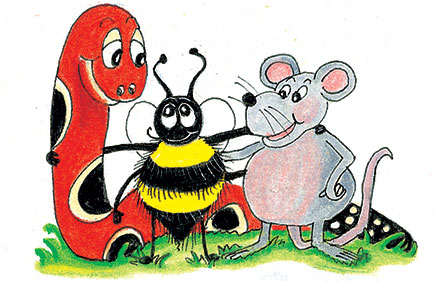 She quickly caught her naughty daughter.
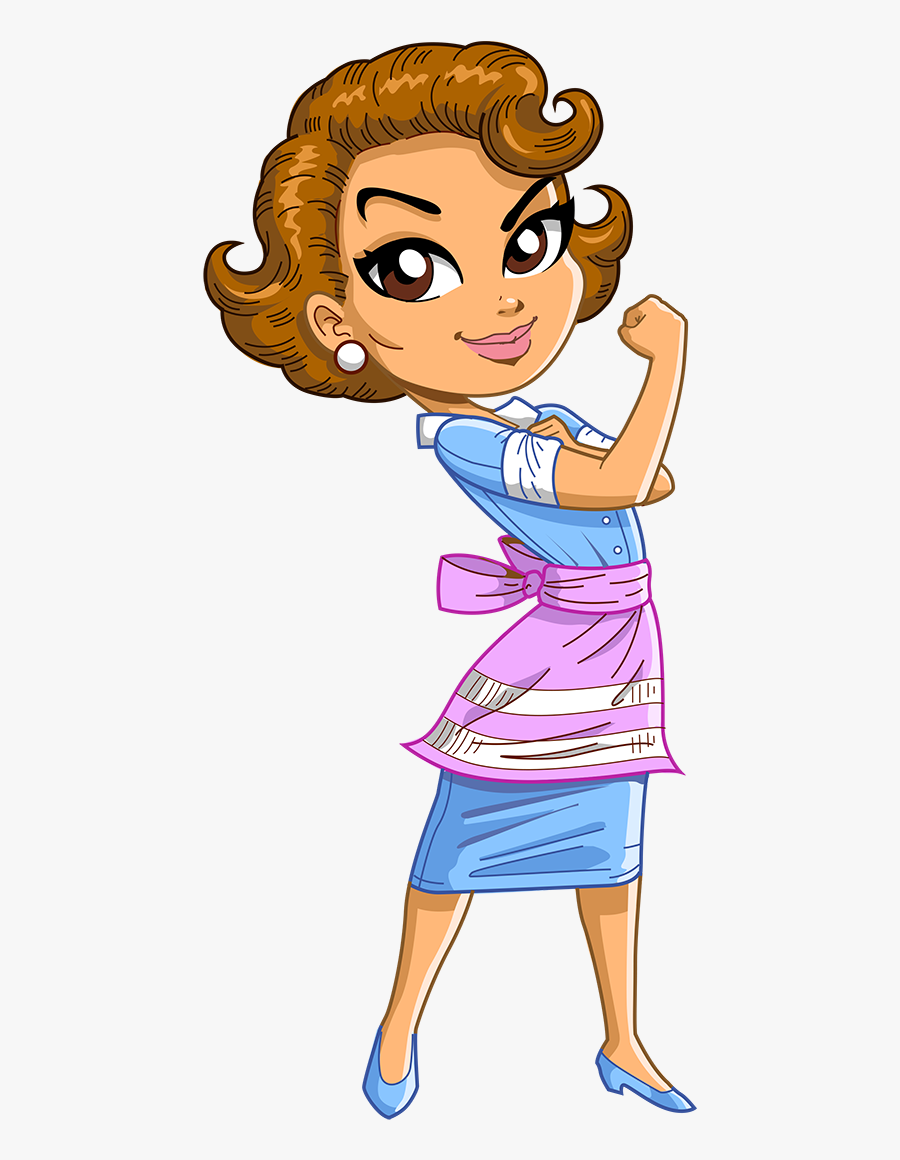 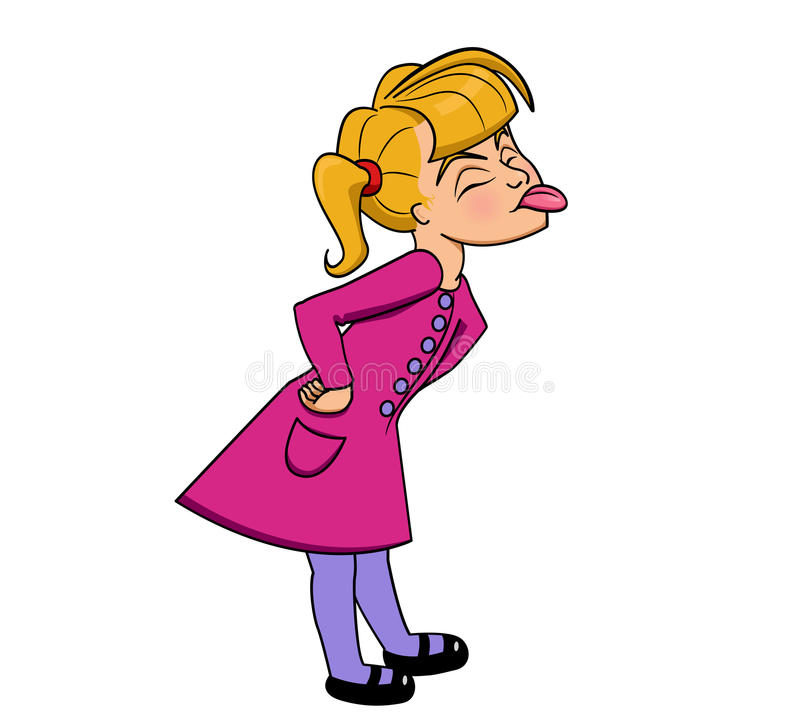 She quickly caught her naughty daughter.
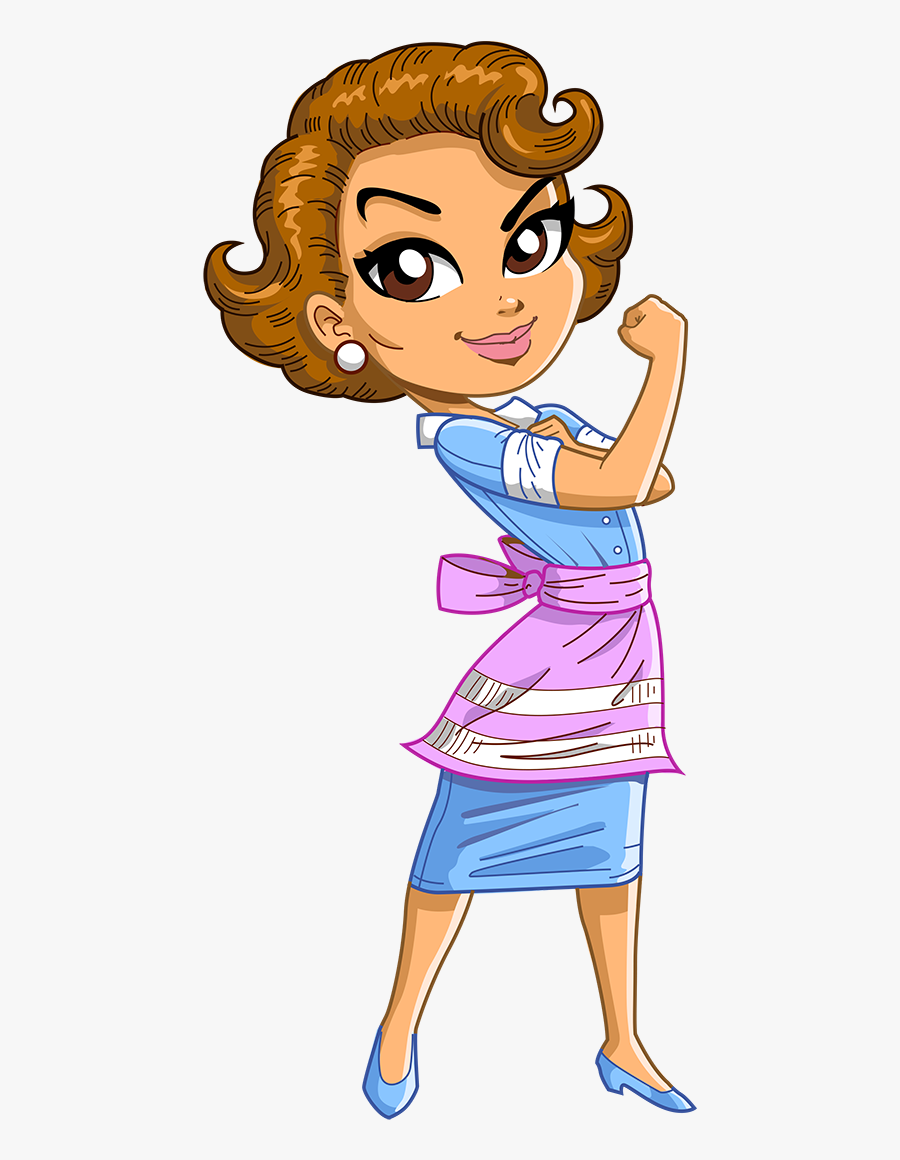 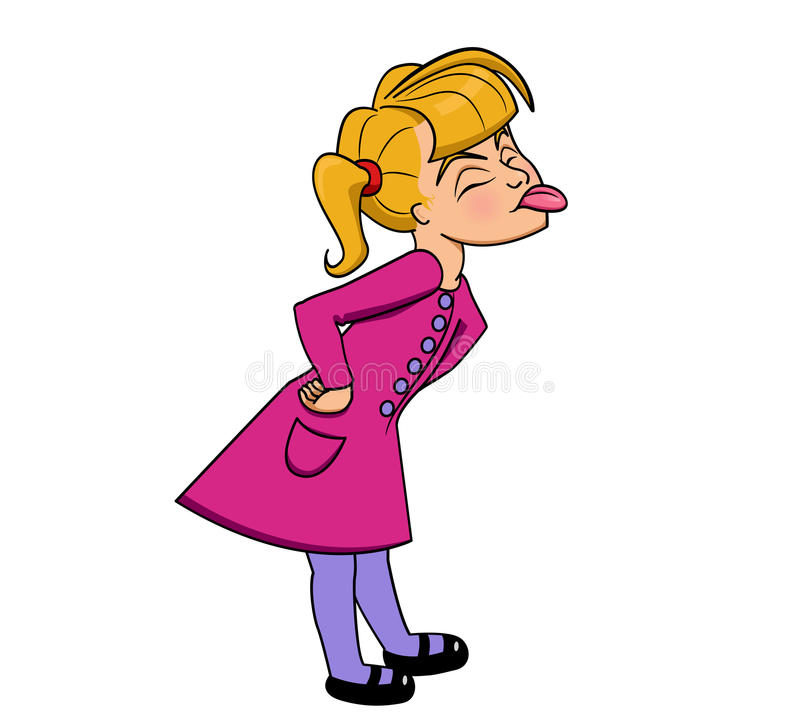 She quickly caught her naughty daughter.
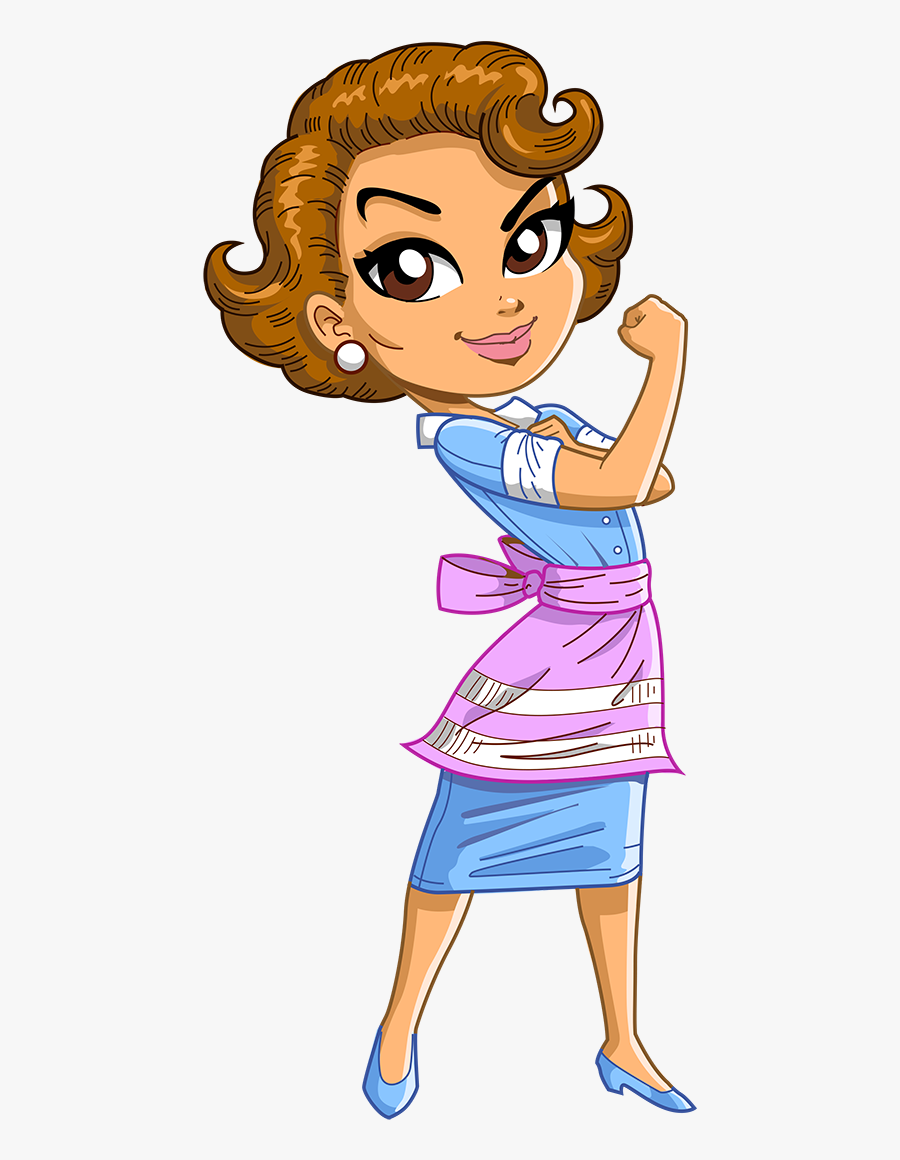 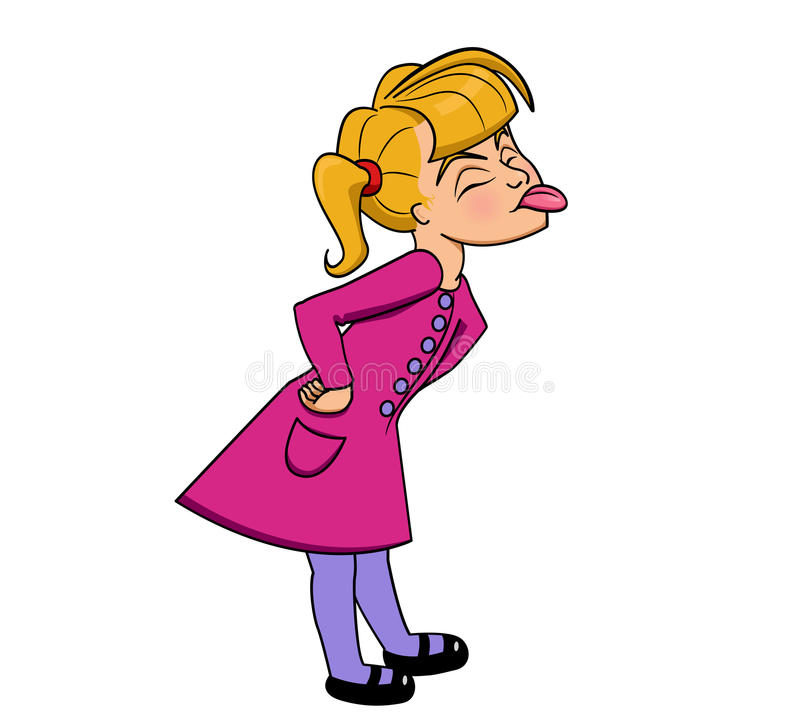 She quickly caught her naughty daughter.
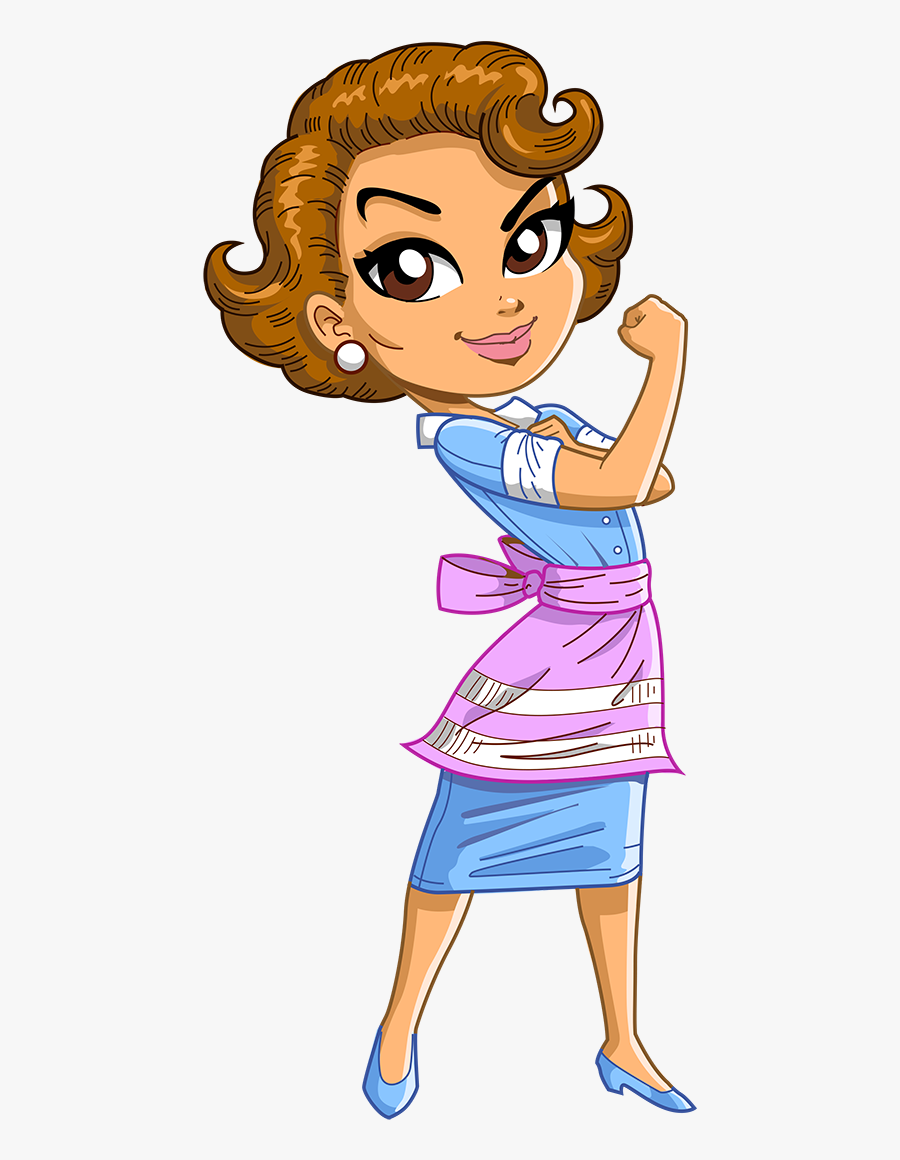 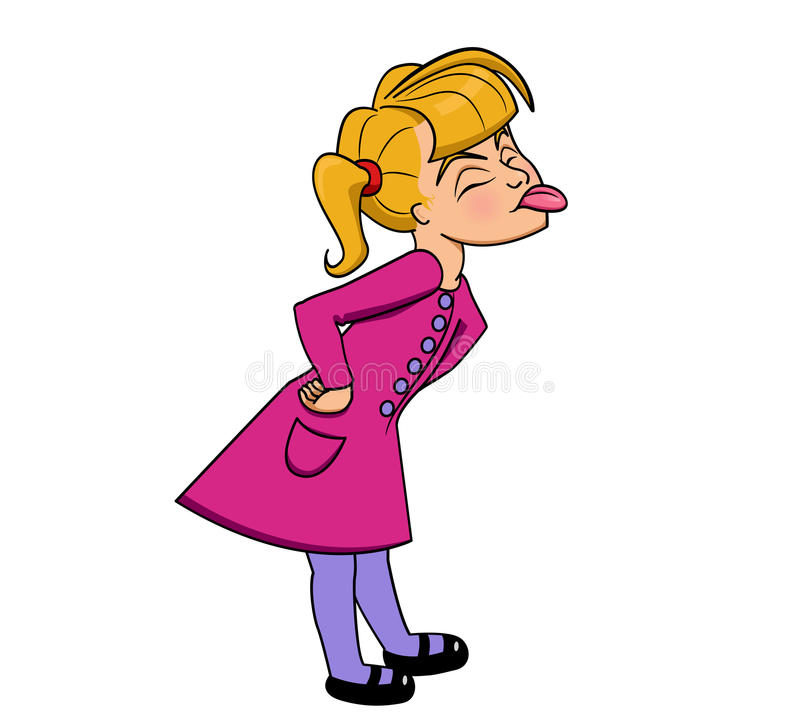 She quickly caught her naughty daughter.
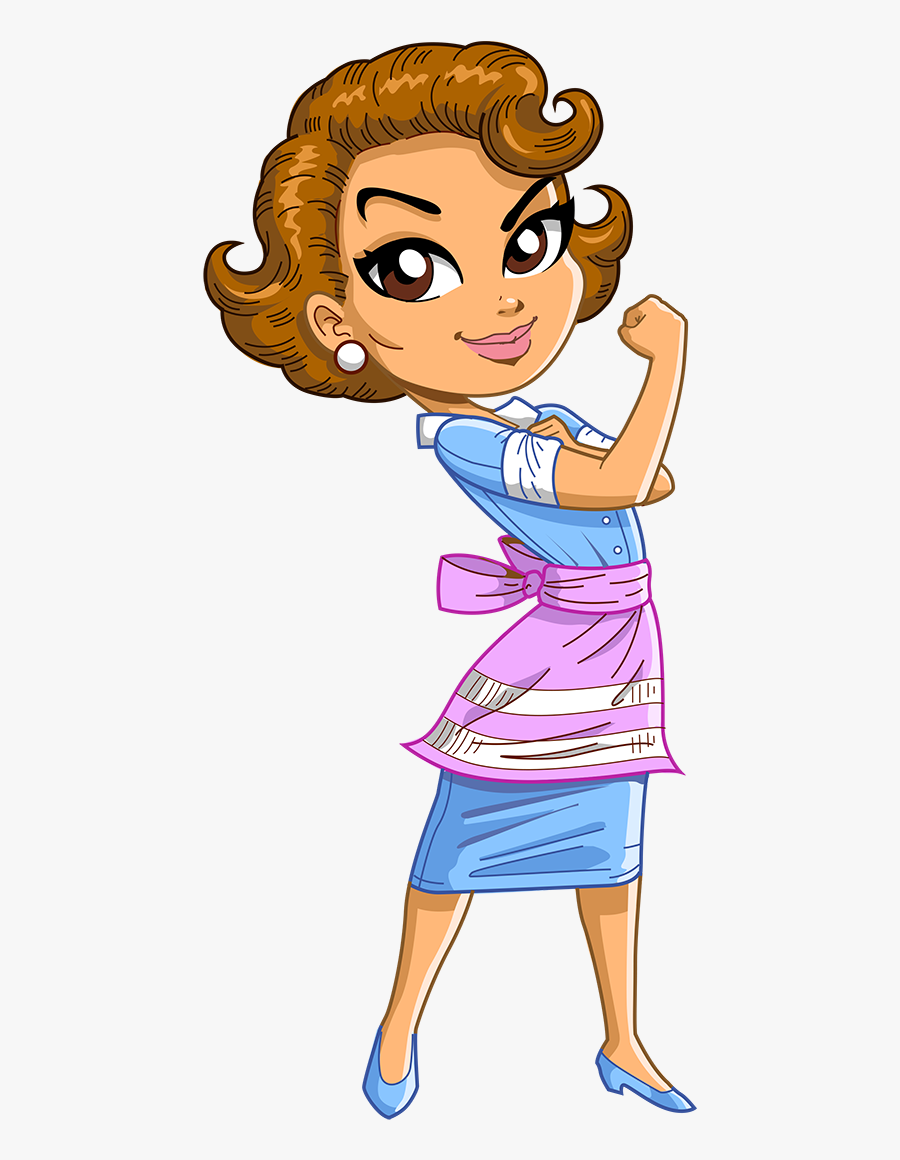 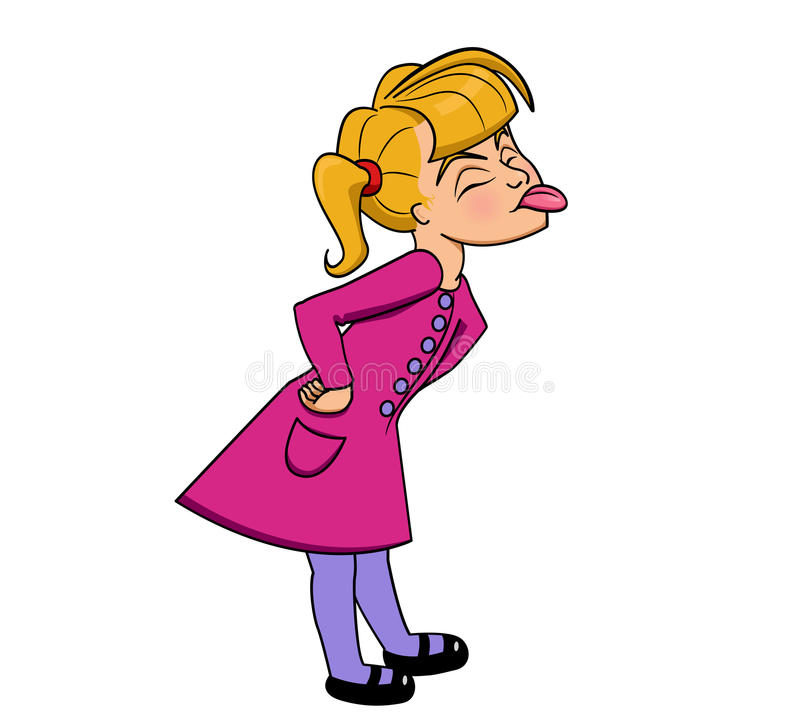 She quickly caught her naughty daughter.
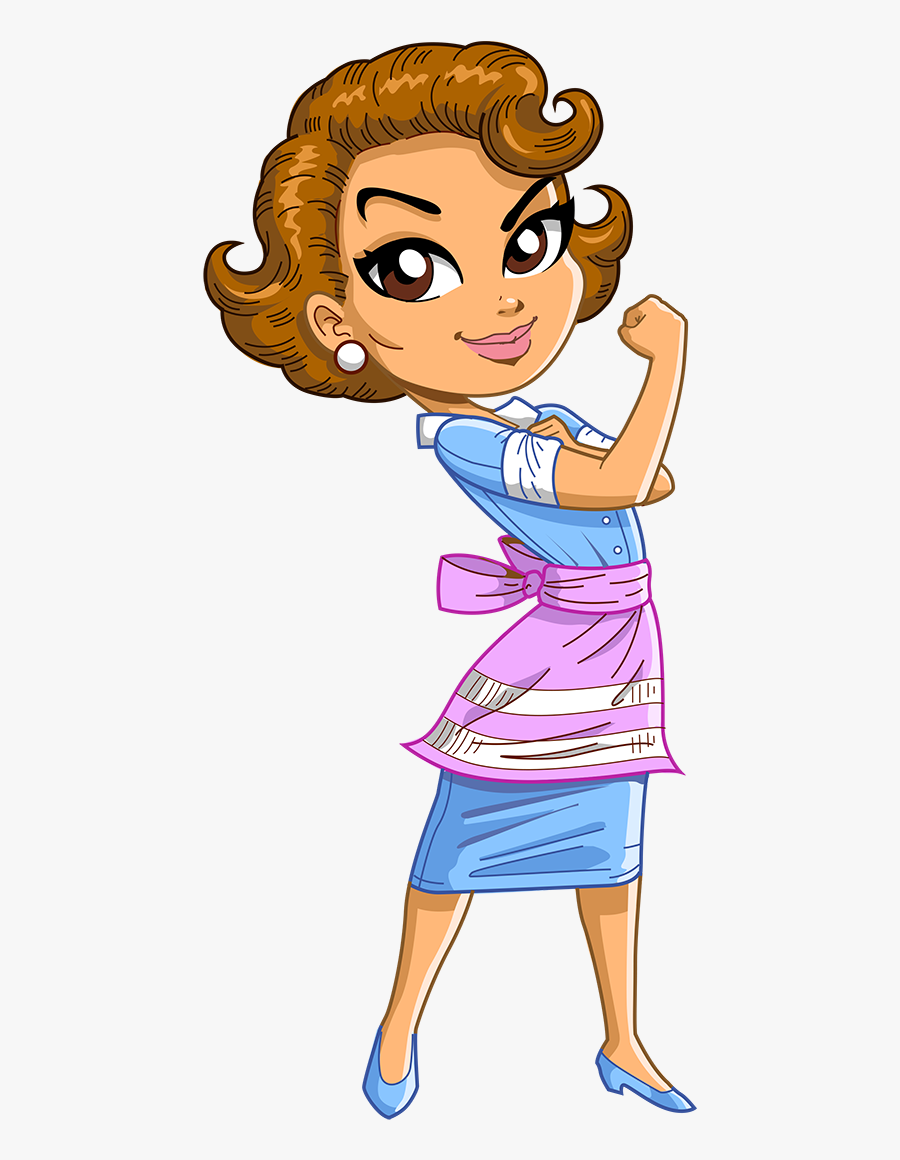 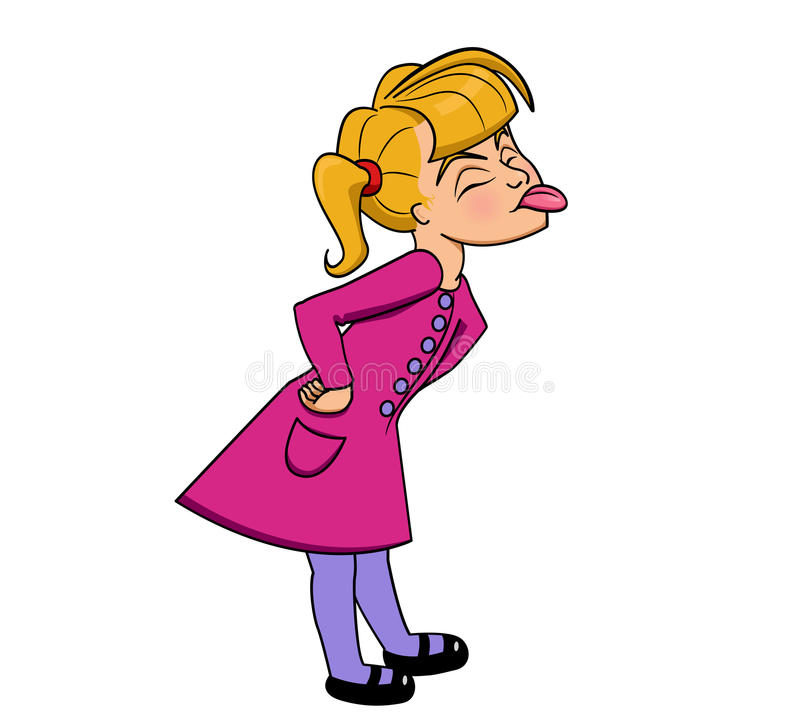 She quickly caught her naughty daughter.
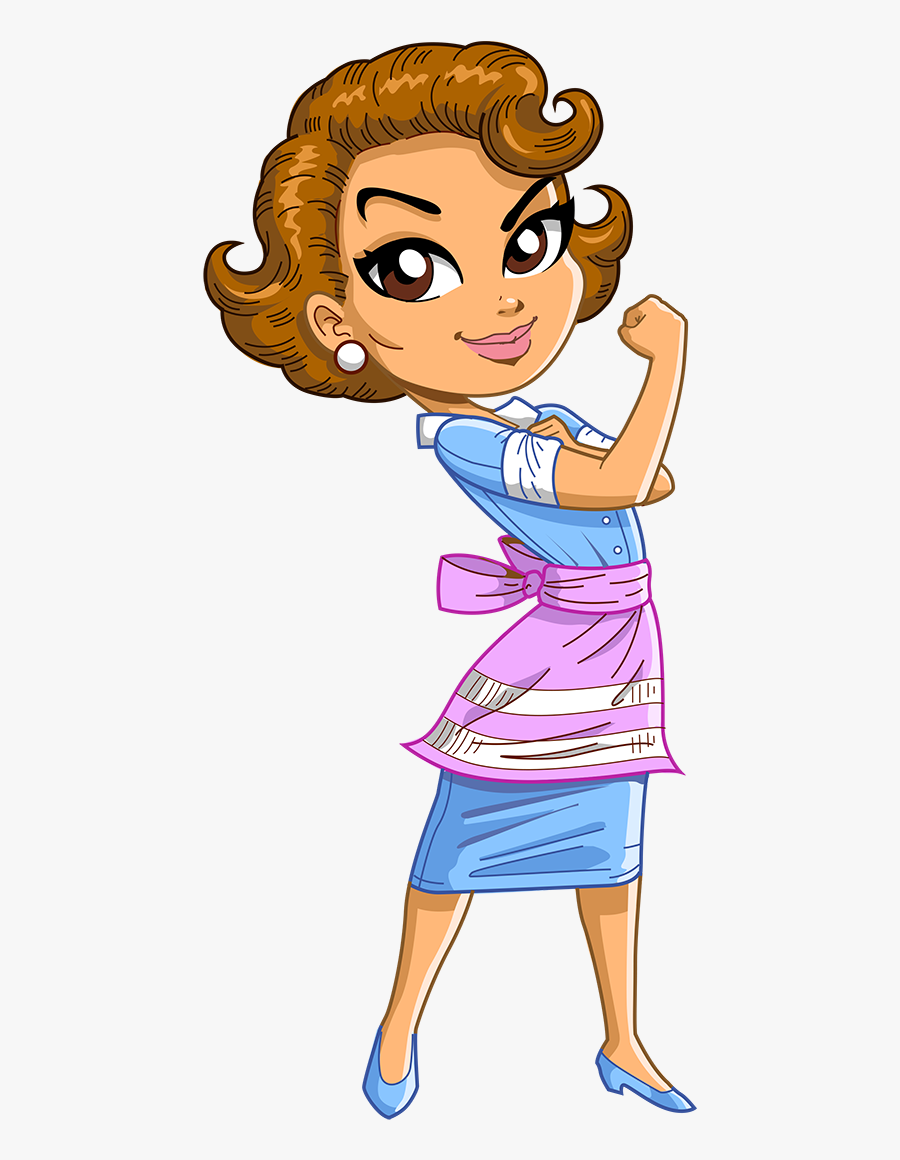 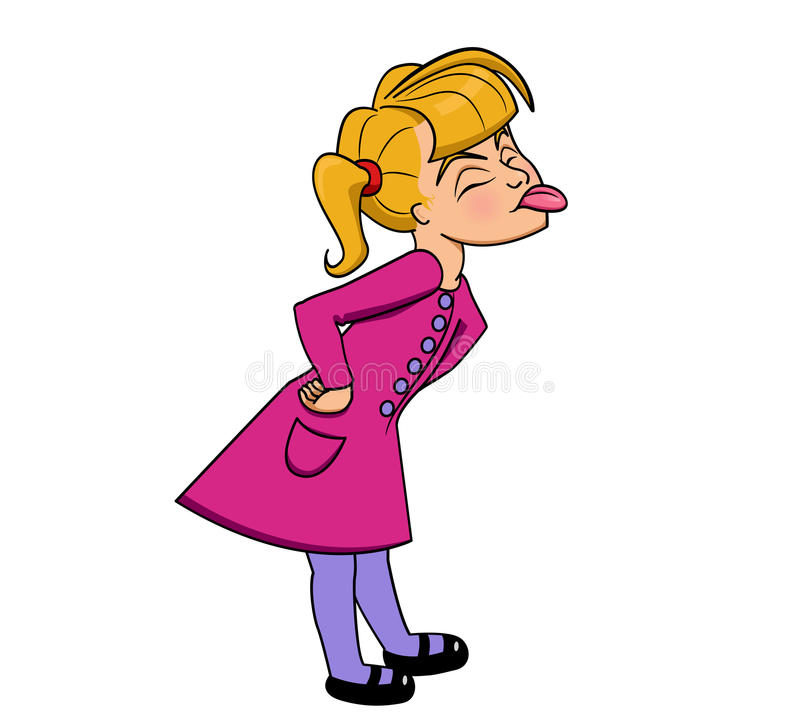 She quickly caught her naughty daughter.
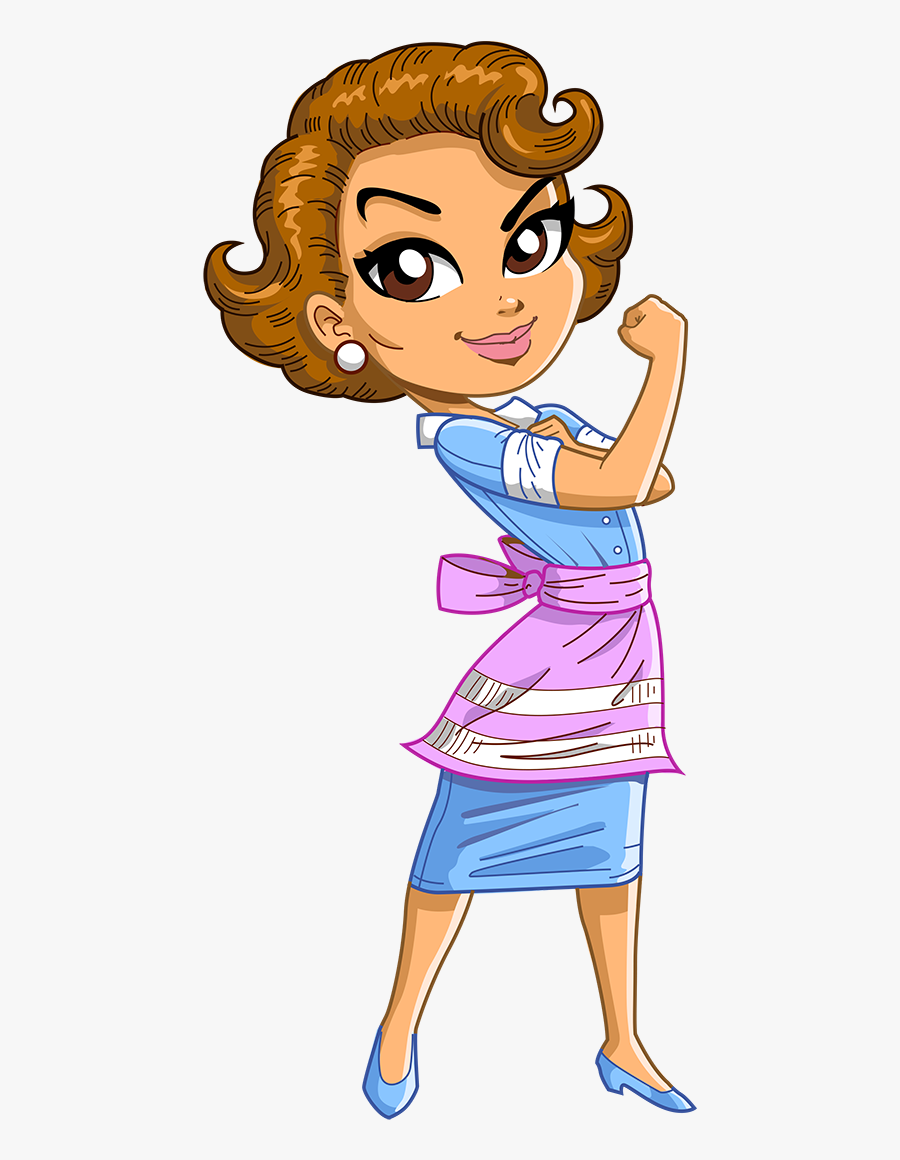 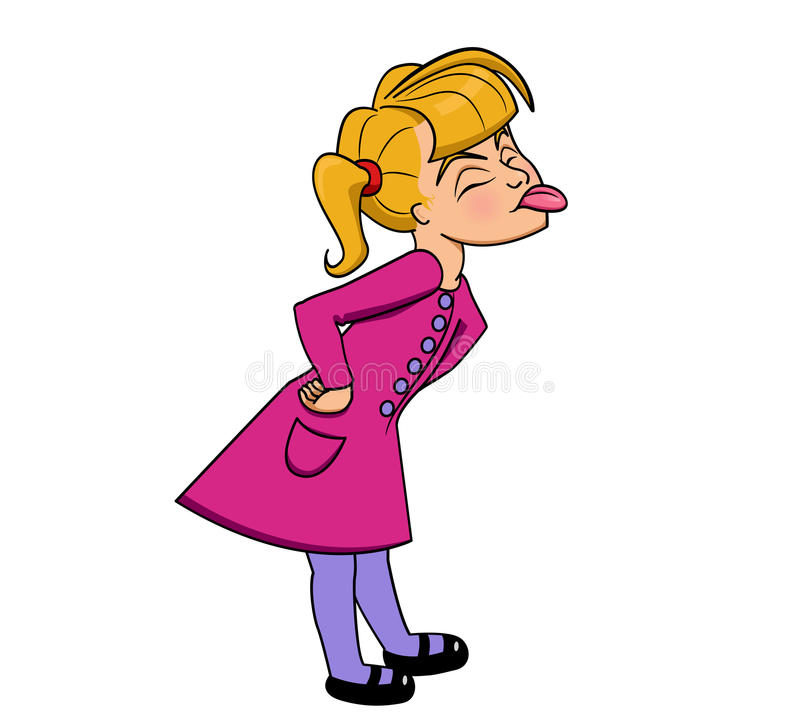 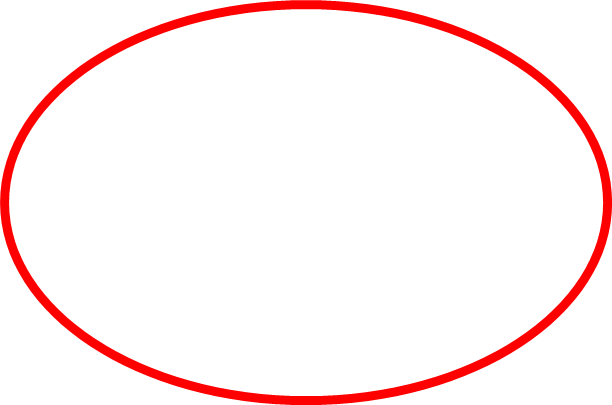 Simple
Past
Dictation
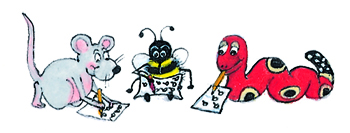 Dictation
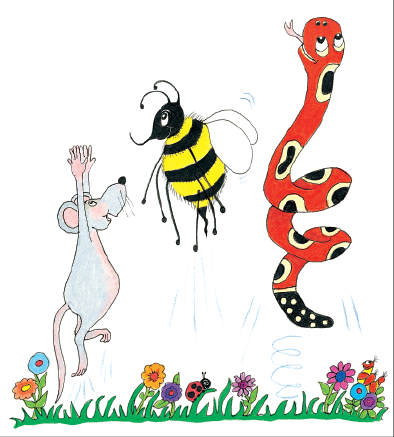 1.           


2.                                                                                                                                         


3.
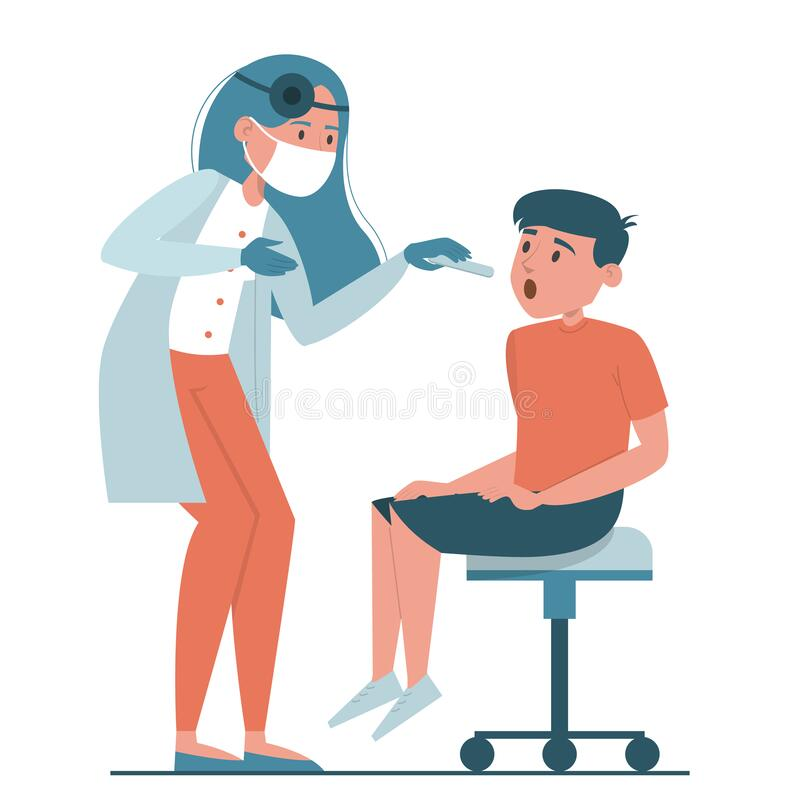 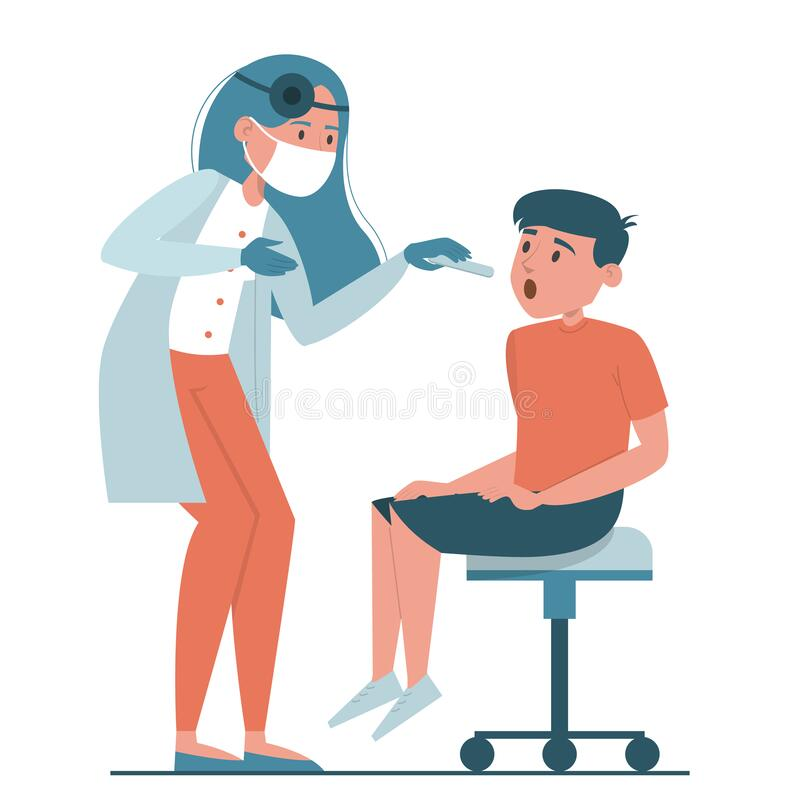 The doctor thought that the boy had flu.
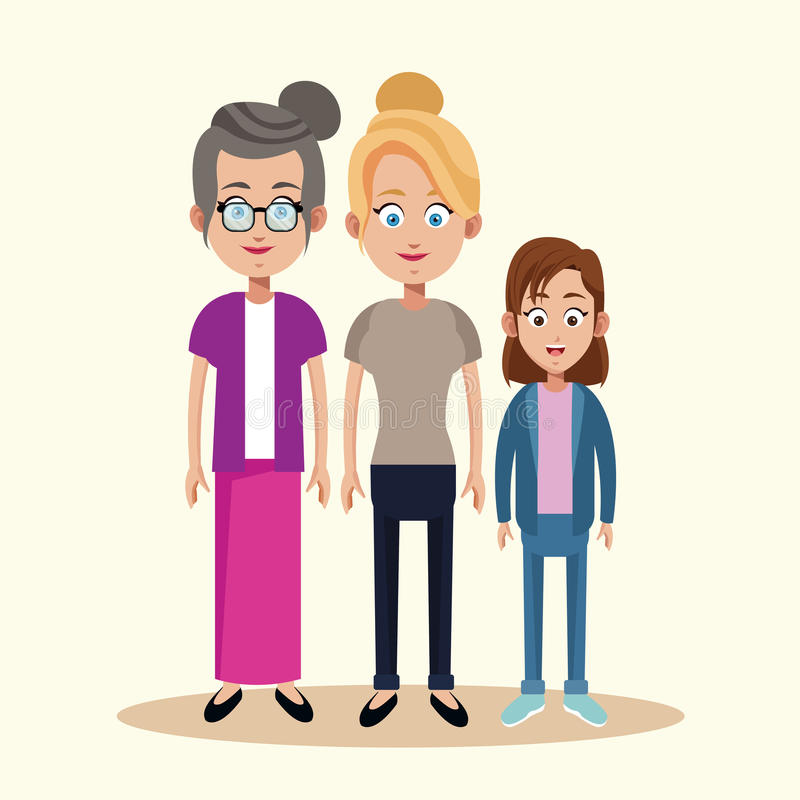 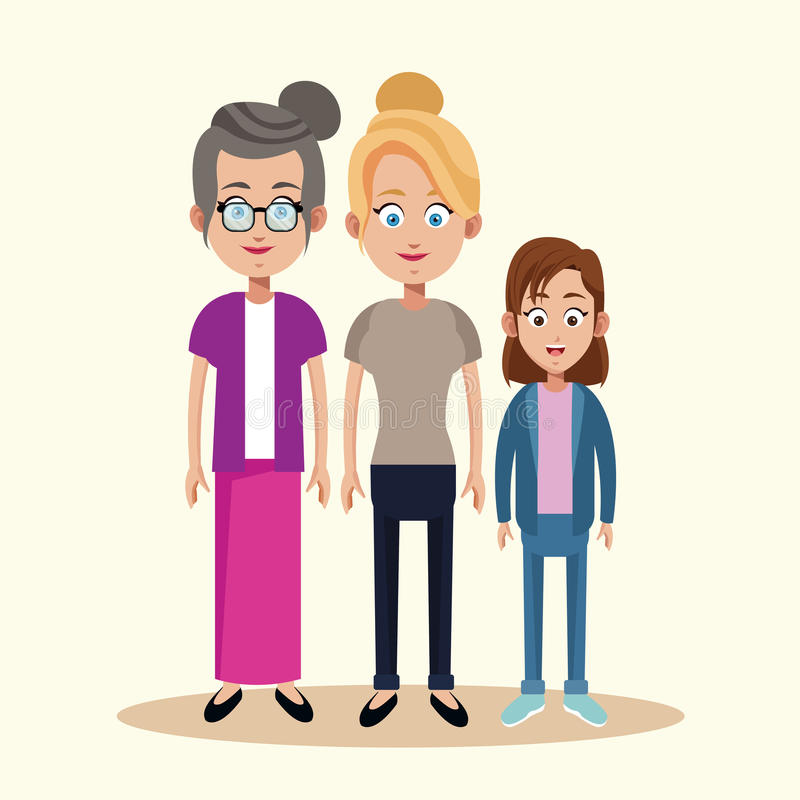 “That would be my daughter,” said Granny.
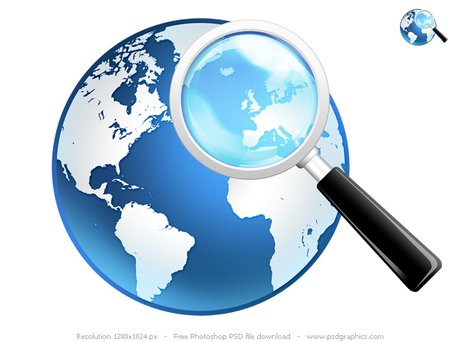 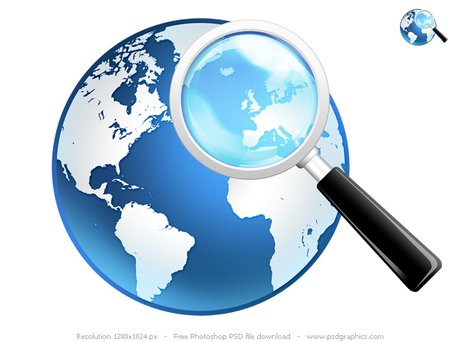 I think they ought to search in the earth.
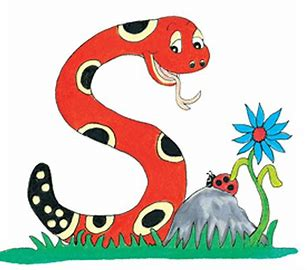 Thank you. 

See you 
next time!